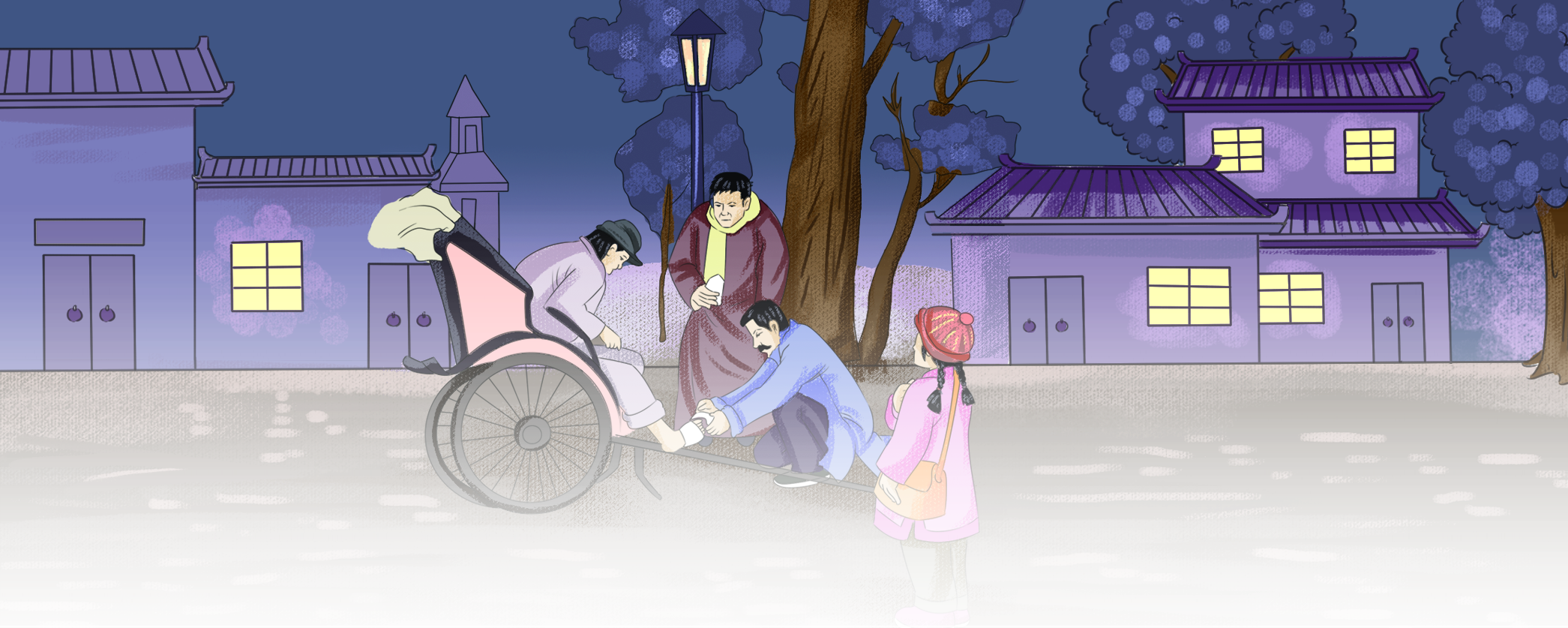 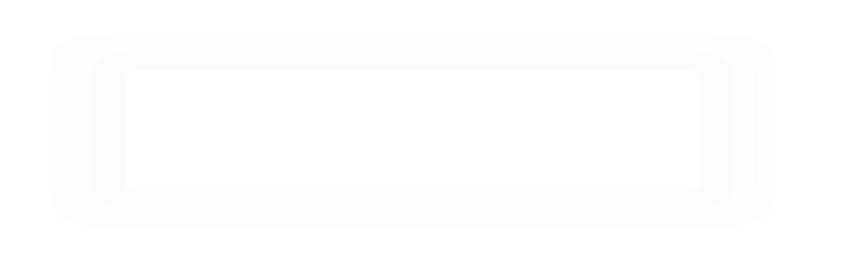 26
我的伯父鲁迅先生
部编版六年级·上册
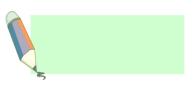 课前导入
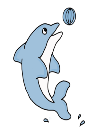 同学们，点击图片播放下列视频，感受鲁迅先生爱憎分明，为自己想的少，为别人想的多的崇高品质。
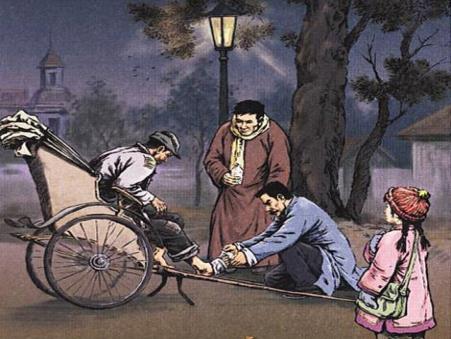 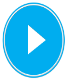 “横眉冷对千夫指，俯首甘为孺子牛”是鲁迅先生一生真实的写照。“为自己想得少、为别人想得多”是身边的人对鲁迅先生的评价。今天让我们跟随作者，在生活的点点滴滴中区感悟鲁迅先生的平凡与伟大。
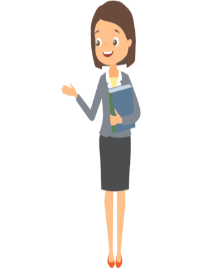 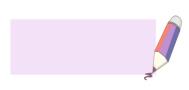 课前预习
人物介绍
1
周晔：生于西门，鲁迅逝世时，她才10岁。《我的伯父鲁迅先生》，是周晔回忆伯父的文章，写于鲁迅逝世九周年（1945年），被编入小学教材。周建人在晚年口述，周晔执笔，出版了《鲁迅故家的败落》一书。
[Speaker Notes: PPT模板：www.1ppt.com/moban/                  PPT素材：www.1ppt.com/sucai/
PPT背景：www.1ppt.com/beijing/                   PPT图表：www.1ppt.com/tubiao/      
PPT下载：www.1ppt.com/xiazai/                     PPT教程： www.1ppt.com/powerpoint/      
Word模板：www.1ppt.com/word/                    Excel模板：www.1ppt.com/excel/              
试卷下载：www.1ppt.com/shiti/                    教案下载：www.1ppt.com/jiaoan/               
个人简历：www.1ppt.com/jianli/                    PPT课件：www.1ppt.com/kejian/ 
语文课件：www.1ppt.com/kejian/yuwen/    数学课件：www.1ppt.com/kejian/shuxue/ 
英语课件：www.1ppt.com/kejian/yingyu/    美术课件：www.1ppt.com/kejian/meishu/ 
科学课件：www.1ppt.com/kejian/kexue/     物理课件：www.1ppt.com/kejian/wuli/ 
化学课件：www.1ppt.com/kejian/huaxue/  生物课件：www.1ppt.com/kejian/shengwu/ 
地理课件：www.1ppt.com/kejian/dili/          历史课件：www.1ppt.com/kejian/lishi/]
字词
2
1.初读课文，完成：
（1）自读课文，借助拼音，读准字音，并画出生字词，注意把课文读通顺。
（2）查字典或联系上下文理解词语。
2. 交流学习情况
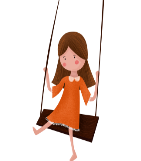 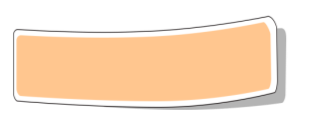 多音字
号
例：妹妹有个外号（ hào ）“雷阵雨”，因为她稍有不顺心就号（ háo ）淘大哭。
háo 号叫
hào 外号
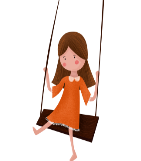 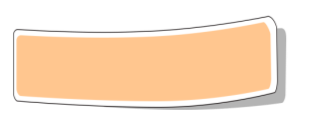 词语解释
追悼：
挽联：
吊唁：
爱抚：
囫囵吞枣：
张冠李戴：
对死者表示沉痛的怀念
哀悼死者的对联。
祭奠死者并慰问家属。
疼爱抚慰。
把枣子整个吞下去。比喻不加分析地笼统接收。
姓张的帽子戴在姓李的头上了。比喻弄错了对象或弄错了事实。
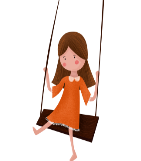 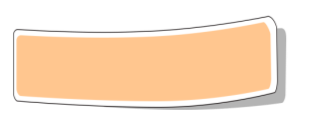 词语对对碰
近义词
反义词
追悼——哀悼  羞愧——惭愧 囫囵吞枣——不求甚解  
恍然大悟——茅塞顿开
饱经风霜——饱经沧桑
羞愧——自豪  枯瘦——健壮
恍然大悟——百思不解  
饱经风霜——养尊处优
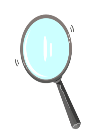 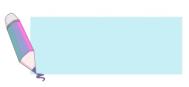 想一想
同学们，用较快的速度默读课文，想想课文写了关于鲁迅的哪几件事，给每件加个小标题。再结合资料和同学们交流：课文中的鲁迅给你留下了怎样的印象？
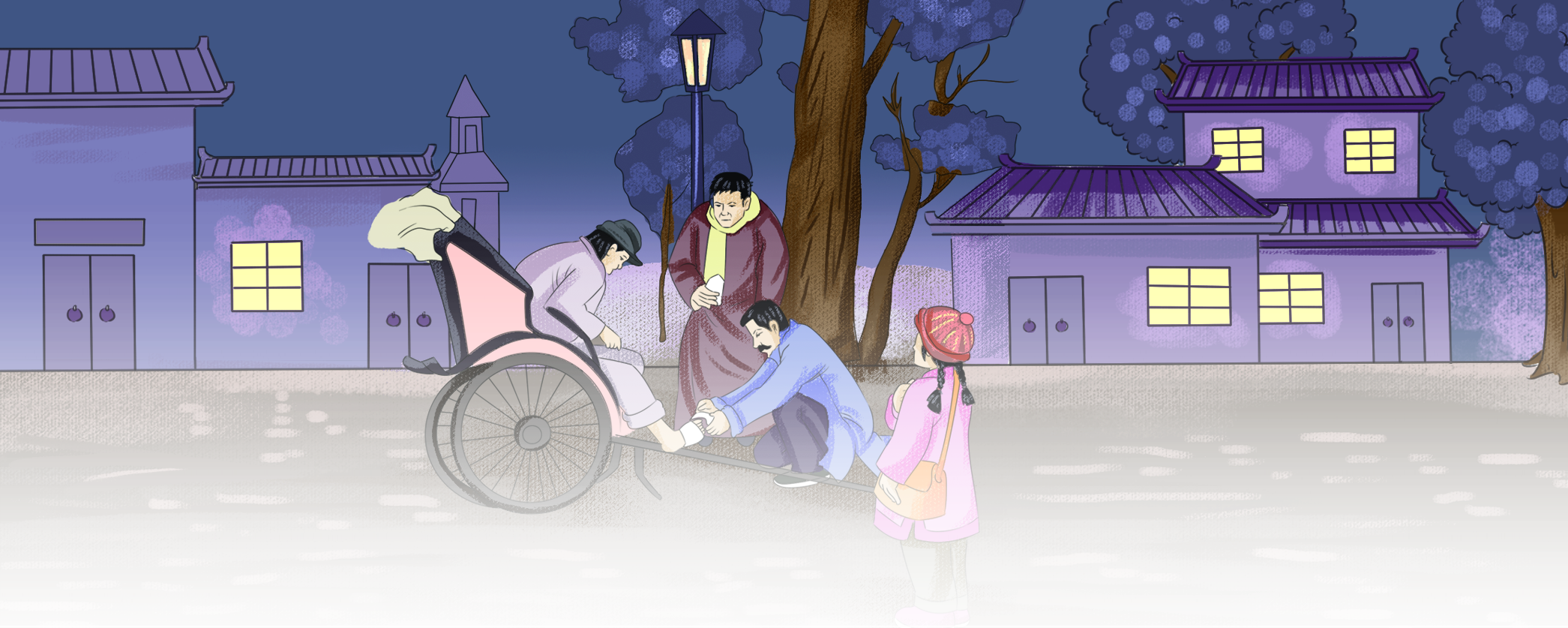 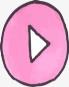 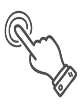 用较快的速度默读课文，想想课文写了关于鲁迅的哪几件事。
1.伯父去世后，在追悼会上“我”看到他受到很多人的爱戴。
2.伯父借谈《水浒传》启发教育“我”认真读书。
3.伯父笑谈”碰壁”。
4.愉快地放烟花
5.伯父热情地救护和帮助黄包车车夫。
6.伯父关心女佣阿三。
0
文章以空行为标准，把文章分为六层。课文中间的空行，是一种段落的标志，说明这种段落之间思想内容是紧密联系的，但又有一定的独立性，这样便于读者理解。在一些较长的文章中常常出现这种形式。
① 畅谈水浒
请
用
小
标
题
表
示
五
个
小
故
事
② 笑谈碰壁
③ 乐放爆竹
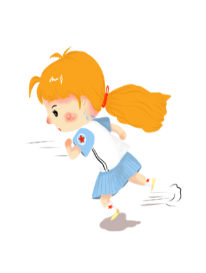 ④ 救助车夫
⑤ 关心女佣
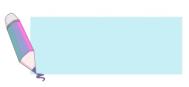 解读课文
伯父鲁迅先生在世的时候，我年纪还小，根本不知道鲁迅是谁，以为伯父就是伯父，跟任何人的伯父一样
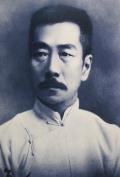 鲁迅：原名周树人，“鲁迅”是他1918年发表《狂人日记》时所用的笔名，也是他影响最为广泛的笔名。但鲁迅在世时，作者才10岁，所以不知道伯父就是当时大名鼎鼎的“鲁迅”，就跟其他任何人的伯父一样，写得真实可信。
伯父去世了，他的遗体躺在万国殡仪馆的礼堂里，许多人都来追悼他，向他致敬，有的甚至失声痛哭。数不清的挽联挂满了墙壁，大大小小的花圈堆满了整间屋子。
挽联、花圈多。说明来悼念鲁迅先生的人很多，也说明鲁迅神兽人民的爱戴。
不同职业的人都来悼念鲁迅先生
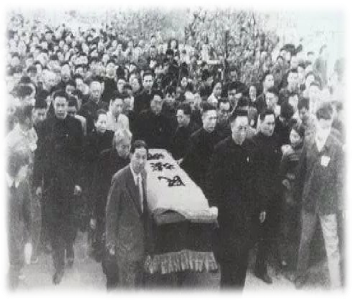 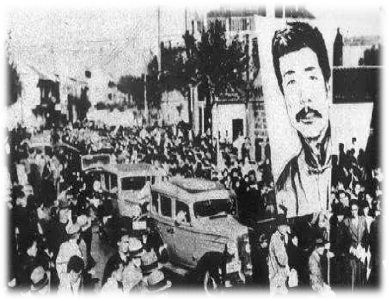 送挽联送花圈的有工人，有学生，各色各样的人都有。那时候我有点惊异了，为什么伯父得到这么多人的爱戴？我呆呆地望着来来往往吊唁的人，想到我就要永远见不到伯父的面了，听不到他的声音了，也得不到他的爱抚了，泪珠就一滴一滴地掉下来。
运用排比的修辞手法，表达了当时沉重悲痛的心情。
在追悼会上，什么情景
让作者感到惊异？
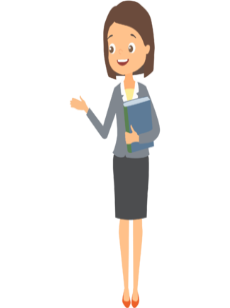 那时侯，我有点惊异了，为什么伯父得到这么多人的爱戴？
① 畅谈水浒
五
个
小
故
事
② 笑谈碰壁
③ 乐放爆竹
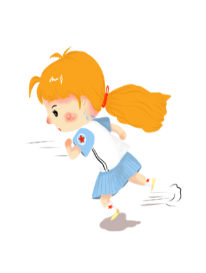 ④ 救助车夫
⑤ 关心女佣
畅谈水浒
就在伯父去世那一年的正月里，一个是星期六的下午，爸爸妈妈带我到伯父家里去。那时候每到周末，我们姐妹三个轮流跟着爸爸妈妈到伯父家去团聚。这一天在晚餐桌上，伯父跟我谈起《水浒传》里的故事和人物。不知道伯父怎么会知道我读了《水浒传》，大概是爸爸告诉他的吧。老实说，我读《水浒传》不过囫囵吞枣地看一遍，只注意紧张动人的情节；那些好汉的个性，那些复杂的内容，全搞不清楚，有时候还把这个人做的事情安在那个人身上。伯父问我的时候，我就张冠李戴地乱说一气。伯父摸着胡子，笑了笑，说：“哈哈！还是我的记性好。”听了伯父这句话，我又羞愧，又悔恨，比挨打挨骂还难爱。从此，我读什么书都不再马马虎虎了。
伯父摸着胡子，笑了笑，说：“哈哈！还是我的记性好。”
为什么“听了伯父这句话，我又羞愧，又悔恨，比挨打挨骂还难受。”
这句话表面看是在夸自己记性好，实际上是在用幽默的语言、委婉的语气批评“我”读书太马虎。这简短的语言描写，透出鲁迅先生含蓄、幽默、风趣的性格特点。
伯父送书给“我”，是关心“我”的学习，关心“我”的成长。
那天临走的时候，伯父送我两本书，一本是《表》，一本是《小约翰》。伯父已经去世多年了，这两本书我还保存着。
书一直保存着，说明“我”一直怀念伯父，
感激伯父。
笑谈“碰壁”
有一次，在伯父家里，大伙儿围着一张桌子吃晚饭。我望望爸爸的鼻子，又望望伯父的鼻子，对他说：“大伯，您跟爸爸哪儿都像，就是有一点不像”。
    “哪一点不像呢？”伯父转过头来，微笑着问我。他嚼着东西，嘴唇上的胡子跟着一动一动的。
    “爸爸的鼻子又高又直，您的呢，又扁又平。”我望了他们半天才说。
    “你不知道，”伯父摸了摸自己的鼻子，笑着说，“我小的时候，鼻子跟你爸爸的一样，也是又高又直的。”
“那怎么——”
   “可是到了后来，碰了几次壁，把鼻子碰扁了。”
   “碰壁？”我说，“您怎么会碰壁呢？是不是您走路不小心？”
   “你想，四周围黑洞洞的，还不容易碰壁吗？”
   “哦！”我恍然大悟，“墙壁当然比鼻子硬得多了，怪不得您把鼻子碰扁了。”
     在座的人都哈哈大笑起来。
暗示鲁迅受到反动势力的残酷迫害
指旧社会的黑暗
指与反动势力作斗争时受到的挫折与迫害。
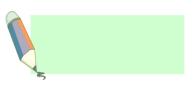 句子赏析
“你想，四周围黑洞洞的，还不容易碰壁吗？”
从这句话中可以体会到鲁迅先生不怕挫折、不惧迫害的顽强斗争精神和革命乐观主义态度。
比喻当时的社会一片黑暗，人民连一点民主和自由都没有。
“碰了几次壁，把鼻子碰扁了”
这句话体现了鲁迅先生幽默的语言风格，也体现了鲁迅先生的顽强斗争精神和乐观主义精神。
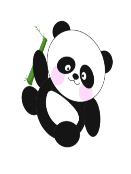 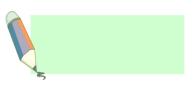 时代背景
鲁迅生活的时期正是国民党反动统治黑暗的时期，鲁迅先生用笔揭露国民党反动派。反动派非常害怕鲁迅的文章，不许各家报纸发表他的文章，而且要逮捕他，暗杀他，鲁迅先生更换了100多个笔名，巧妙的坚持用笔战斗，许多认识鲁迅的人都劝他躲一躲，不要出门，鲁迅仍坚持参加各种活动，而且有时出门不带钥匙，意思是随时准备牺牲 。
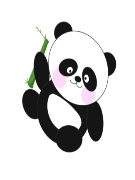 思考：在座的人为什么都哈哈大笑起来？
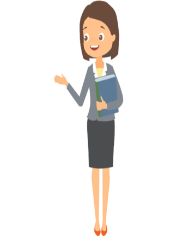 “我”的恍然大悟，只是从表面去理解，以为伯父真的是碰壁碰扁的，并非真懂伯父说的“碰壁”的含义，所以在做的人都哈哈大笑起来。
乐放爆竹
有一年的除夕，我们全家　都到伯父家里去了。伯父买了许多爆竹和花筒给我们。我们都胆小得很，没有一个人敢放，伯父和爸爸就替我们放。他们每人捧了一大堆，走到院子里去。我们掩着耳朵，躲在玻璃门后面，睁大了眼睛望着他们。四扇玻璃门，我们三个和海婴一人占一扇。伯母和妈妈站在我们旁边。
   爸爸放的是爆竹，声音真大，可怕极了，虽然关紧了门，掩住了耳朵，也照样听得见。我们紧张极了，气都不敢透一口。
爸爸放完爆竹，轮到伯父放花筒了。火花在我们眼前飞舞，艳丽的色彩映照在伯父的脸上。我突然注意到他脸上的表情，那么慈祥，那么愉快，眉毛、眼睛，还有额头上一条条的皱纹，都现出他心底的欢笑来。那时候，他脸上充满了自然而和谐的美，是我从来没有见过的。
向
往
光
明
一家人其乐融融，是多么幸福快乐！这是鲁迅发自内心的喜悦。
救助车夫
有一天黄昏时候，呼呼的北风怒号着，天色十分阴暗。街上的人都匆匆忙忙赶着回家。爸爸妈妈拉着我手，到伯父家去。走到离伯父家门口不远的地方，看见一个拉黄包车的坐在地上呻吟，车子扔在一边。
    我们走过去，看见他两只手捧着脚，脚上没穿鞋，地上淌了一摊血。他听见脚步声，抬起头来，饱经风霜的脸上现出难以忍受的痛苦。
   “怎么了？”爸爸问他。
   “先生，”他那灰白的抽动着的嘴唇里发出低微的声音，“没留心，踩在碎玻璃上，玻璃片插进脚底了。疼得厉害，回不了家啦！”
爸爸跑到伯父家里，不一会儿，就跟伯父拿了药和纱布出来。他们把那个拉车的扶上车子，一个蹲着，一个半跪着，爸爸拿镊子夹出碎玻璃片，伯父拿硼酸水给他洗干净。他们又给他敷上药，扎好绷带。
文中连用九个动词——扶、蹲、半跪、拿、洗、敷、扎准确描绘出鲁迅兄弟俩帮助车夫的情景。特别是“半跪”着，这一跪，跪出了鲁迅先生对劳动人民的同情和热爱，跪出了鲁迅先生“俯首甘为孺子牛”的感人形象。
拉车的感激地说：“我家离这儿不远，这就可以支持着回去了。两位好心的先生，我真不知道怎么谢你们！”
    伯父又掏出一些钱来给他，叫他在家里休养几天，把剩下的药和绷带也给了他。
体现出对劳动人民的热爱
怜爱心、 同情心、  亲切心
天黑了，路灯发出微弱的光。我站在伯父家门口看着他们，突然感到深深的寒意，摸摸自己的鼻尖，冷得像冰，脚和手也有些麻木了。我想，这么冷的天，那个拉车的怎么能光着脚拉着车在路上跑呢？
当时“我”还小，不知道当时社会是多么的黑暗，不知道当时的劳动人民缺衣少食，都过着这样苦难的生活，因此，产生了这样的疑问。
两个“清清楚楚”强调了当时的情景给“我”留下的印象非常深刻。
这时候，我清清楚楚地看见，而且现在也清清楚楚地记得，他的脸上不再有那种慈祥的愉快的表情了，变得那么严肃。他没有回答我，只把他枯瘦的手按在我的头上，半天没动，最后深深地叹了一口气。
伯父由这位车夫又想到了千千万万的穷苦人正处在水深火热之中，而这都是社会制度的不合理所造成的，是统治阶级的压迫、剥削造成的。伯父知道根源所在，然而又无法解除穷苦人的痛苦，因而脸色变得严肃。表现了鲁迅对黑暗社会的痛恨和对劳动人民的同情。
关心女佣
这时伯父逝世以后，我见到他家的女拥阿三。阿三是个工人的妻子，她丈夫失了业，她愁得两只眼睛起了蒙，看东西不清楚，模模糊糊的像隔着雾。她跟我谈起伯父生前的事情。她说：“周先生自己病得那么厉害，还三更半夜地写文章。有时候我听着他一阵阵接连不断地咳嗽，真替他难受。他对自己的病一点儿也不在乎，倒常常劝我多休息，不叫我干重活儿。”
这里运用对比的方法，体现了鲁迅先生“为自己想得少，为别人想得多”的高尚品质。
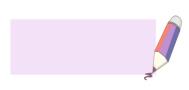 合作探究
鲁
迅
先
生
是
一
个
怎
样
的
人
？
1.学习课文后，请你说说：
鲁迅的有哪些让人敬佩的思想品质？
2.请从文中找出一个最能概括
鲁迅思想品质的句子。
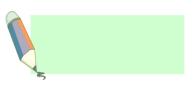 层次梳理
关心后代
趣谈水浒
为别人想得多
为自己想得少
敢于斗争
笑谈碰壁
❤
向往光明
乐放烟花
爱戴
救助车夫
（因）
（果）
关心穷苦人
关心女仆
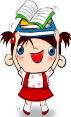 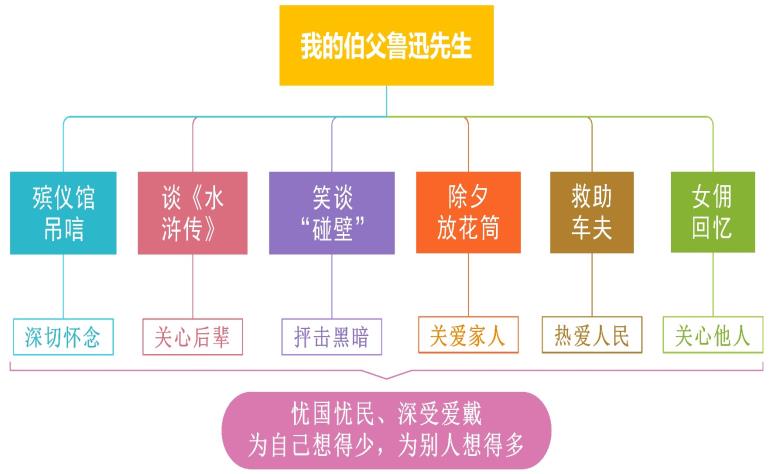 图解课文
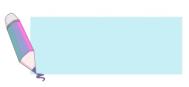 主旨归纳
《我的伯父鲁迅先生》一文写了鲁迅生前畅谈水浒、笑谈碰壁、放爆竹、救助车夫、关心女佣等几件事，体现了鲁迅是一个关心下一代，憎恨旧社会，向往光明，同情劳动人民，为自己想得少为别人想得多的人。
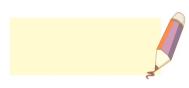 拓展学习
横眉冷对千夫指，俯首甘为孺子牛
                                                        ——鲁迅
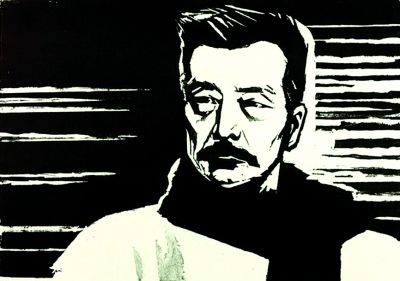 鲁迅是中国文化革命的主将，他不但是伟大的文学家，而且是伟大的思想家和伟大的革命家。
毛泽东
主席
鲁迅的骨头是最硬的，他是最正确、最勇敢、最坚决、最忠实、最热忱的空前的民族英雄。鲁迅的方向，就是中华民族新文化的方向。
HAPPY CHILDREN
感谢您的观看
201x.12.31